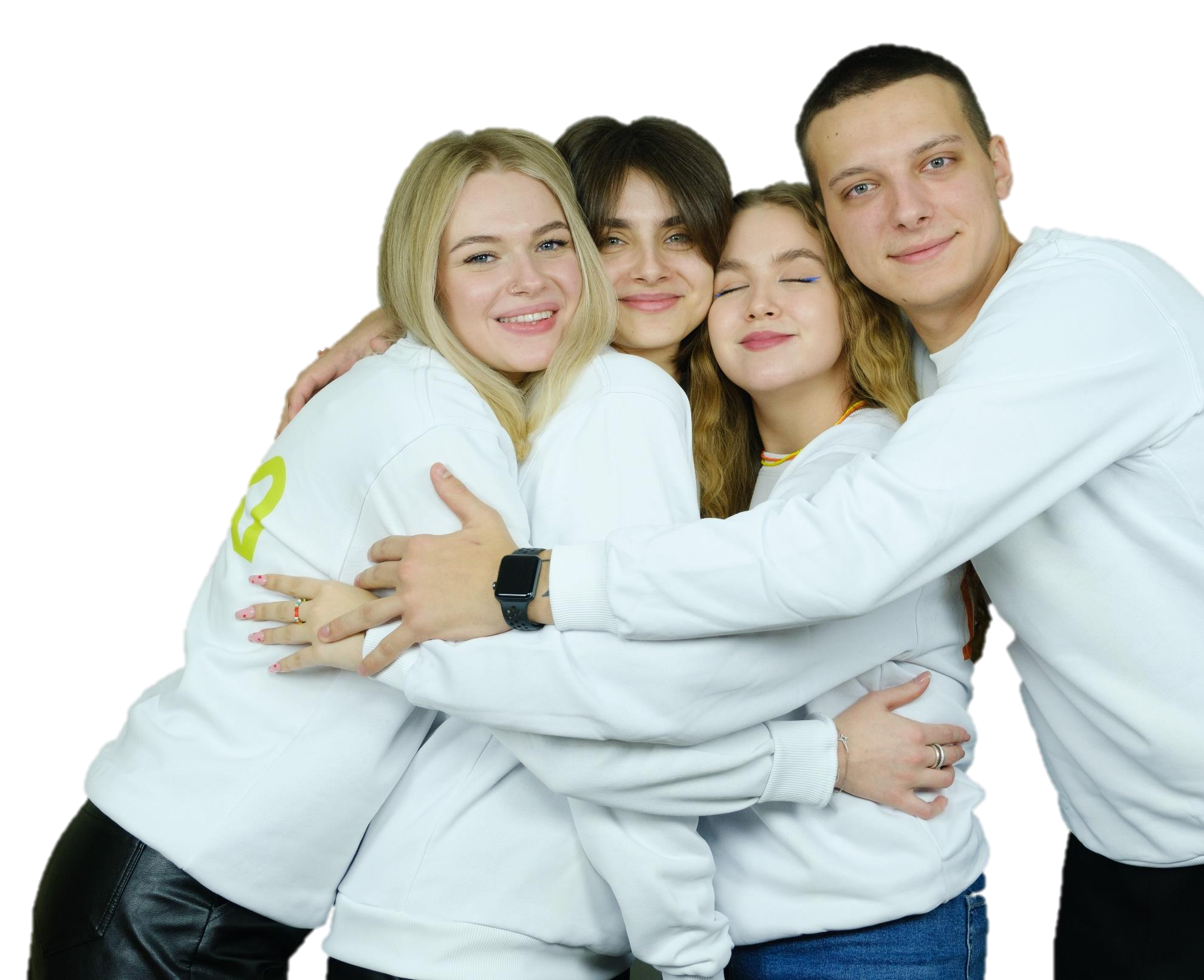 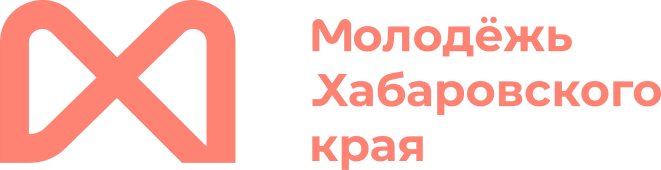 «Об укреплении в молодежной среде традиционных российских духовных и нравственных ценностей»
Шихалева Амалия,
председатель комитета по делам  молодежи Правительства края
Традиционные российские духовно-нравственные ценности
Указом Президента РФ от 9.11.2022 № 809 утверждены Основы государственной политики по сохранению и укреплению традиционных российских духовно-нравственных ценностей
К традиционным ценностям относятся:
историческая память и преемственность поколений
созидательный труд
жизнь, достоинство, права и свободы человека
приоритет духовного над материальным, гуманизм, милосердие и справедливость
патриотизм, гражданственность, служение Отечеству и ответственность за его судьбу
единство народов России
высокие нравственные идеалы
коллективизм, взаимопомощь и взаимоуважение
крепкая семья
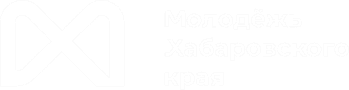 Наша цель
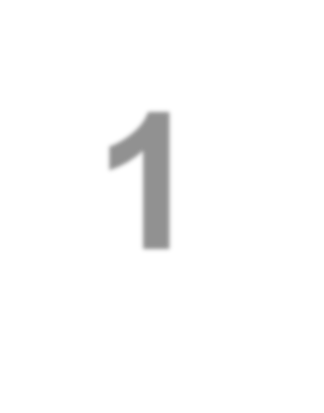 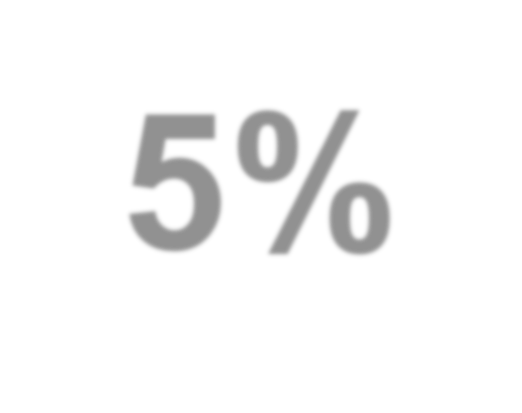 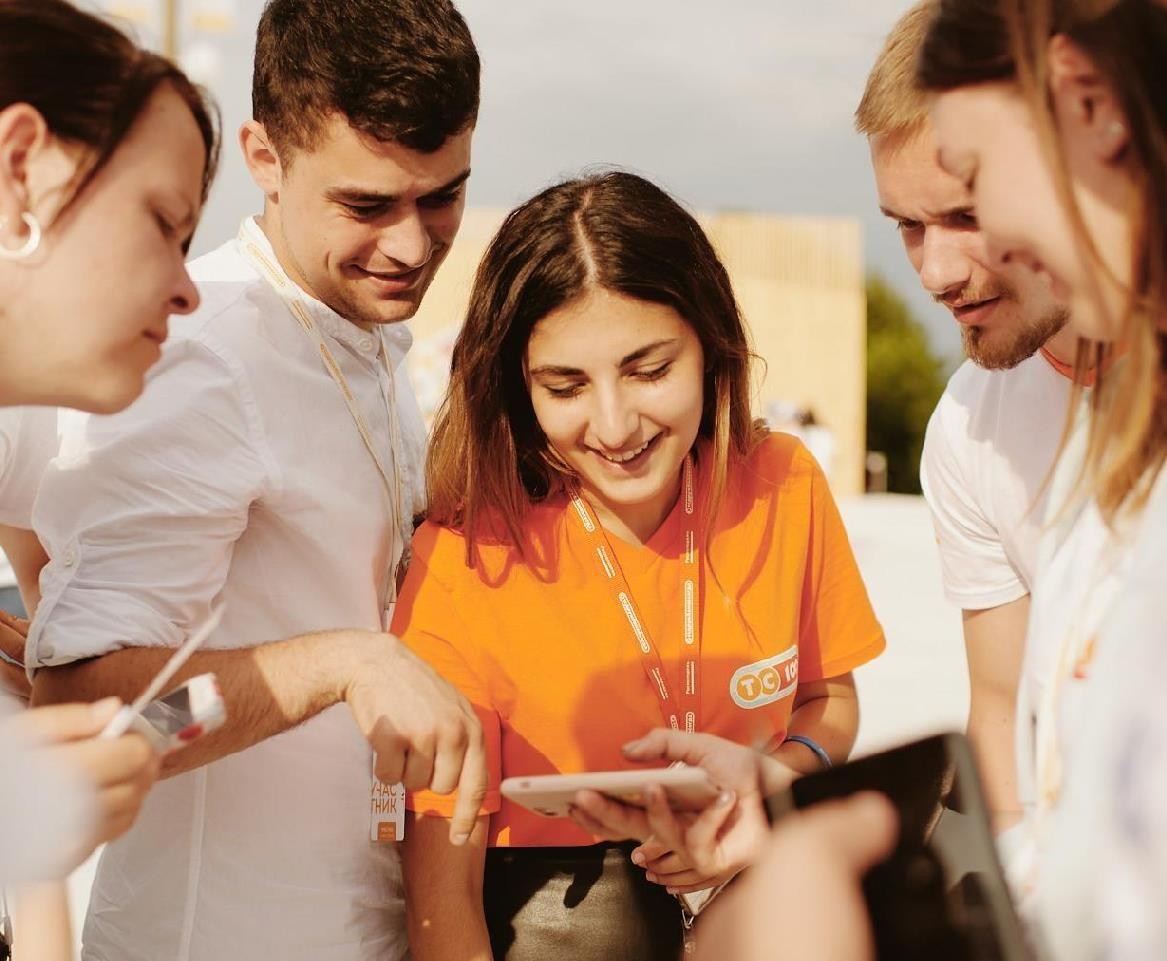 15%
граждан России должны  быть вовлечены в  добровольчество
Флагманская инициатива Губернатора  края «Дорога молодым»
Проект	«Ступени роста волонтера»
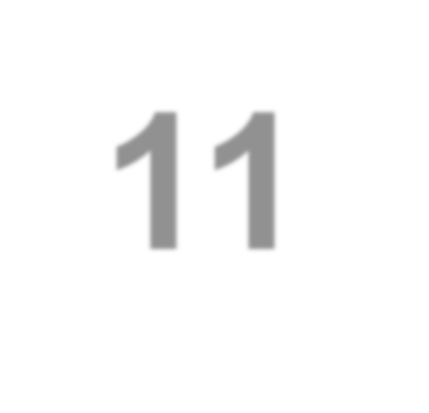 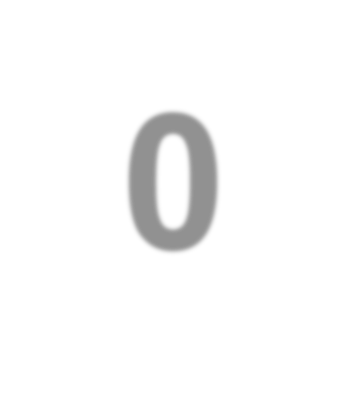 110
в
тысяч жителей  края вовлечь в
добровольчество
году
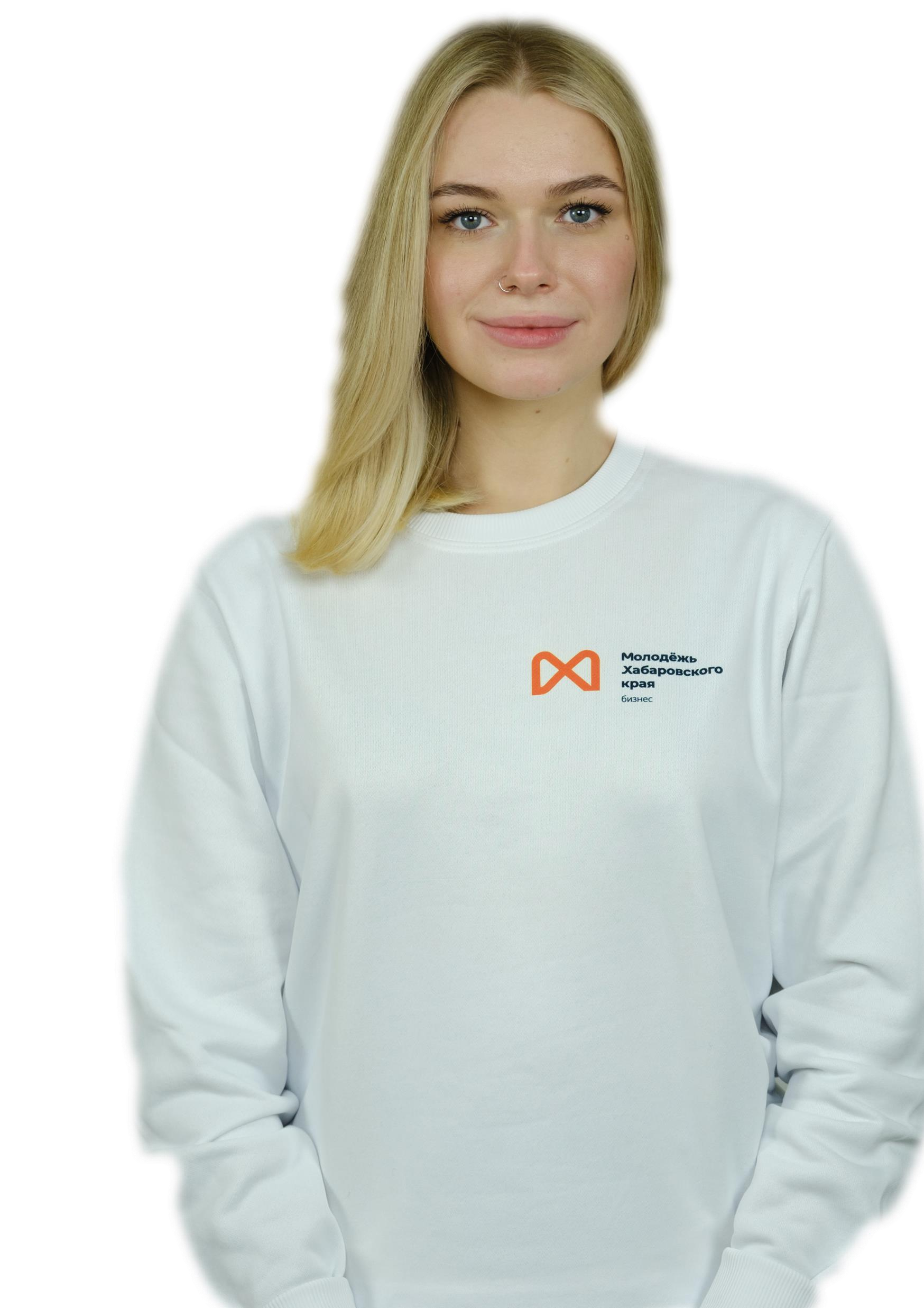 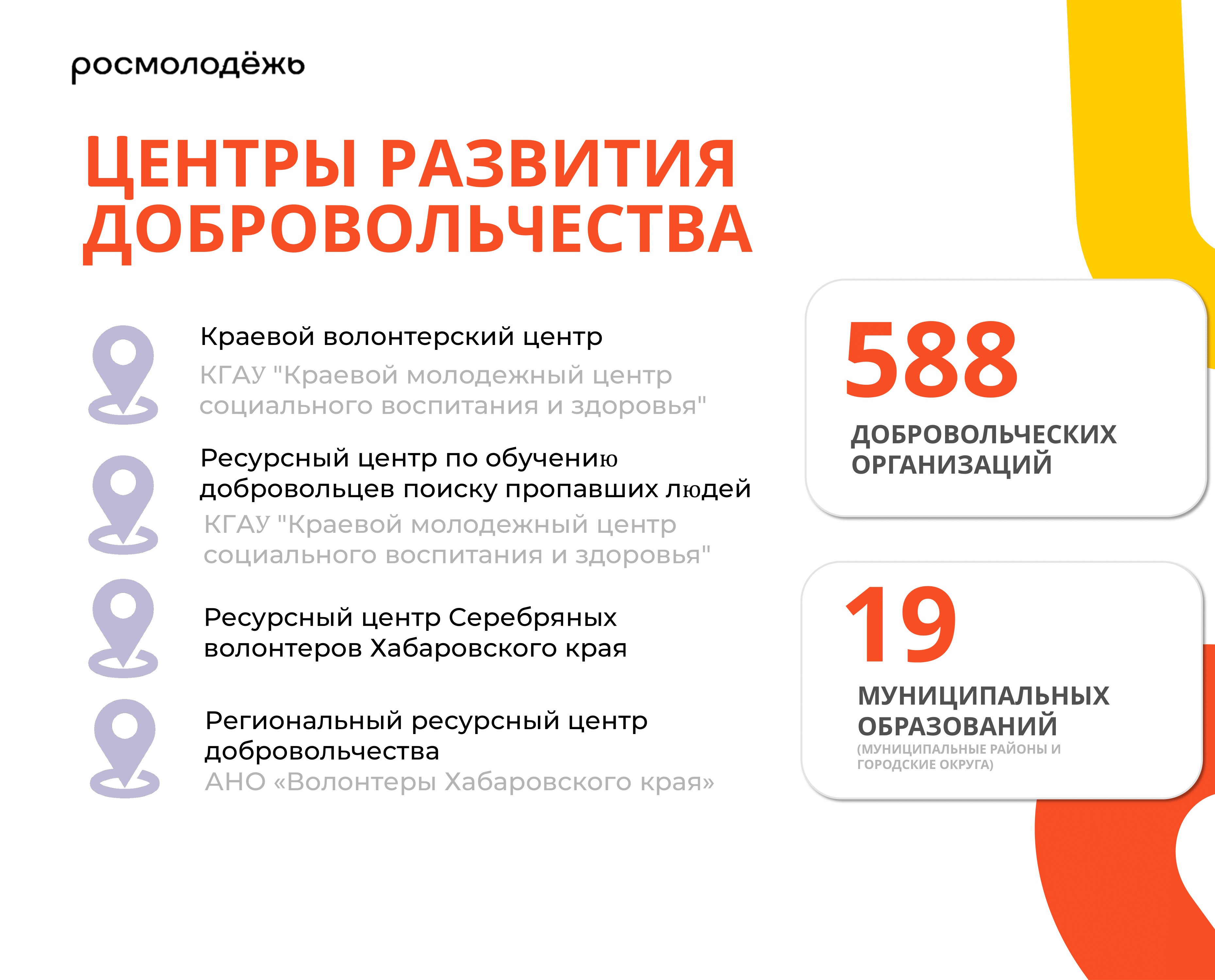 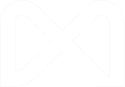 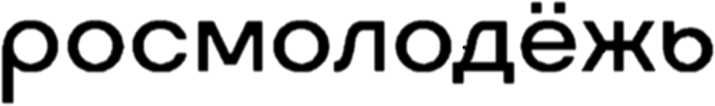 Центры развития добровольчества
ЦЕНТРЫ РАЗВИТИЯ  ДОБРОВОЛЬЧЕСТВА
588
ДОБРОВОЛЬЧЕСКИХ  ОРГАНИЗАЦИЙ
628
Краевой	волонтерский	центр
КГАУ "Краевой	молодежный	центр  социального	воспитания	и
здоровья"
Ресурсный	центр	по	обучению
добровольцев	поиску	пропавших  людей
КГАУ "Краевой	молодежный	центр
Рсоецсиу раслньныойгоцевнотсрпиСтеарнеибяр яин ых
вздоолроонвтьеяр"ов	Хабаровского  края
Региональный	ресурсный  центр	добровольчества
А Н О	«Волонтеры	Хабаровского  края»
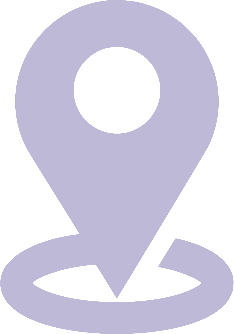 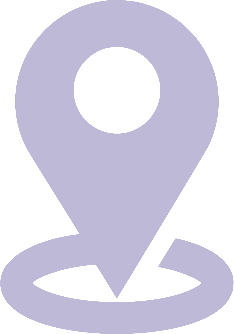 19
МУНИЦИПАЛЬНЫХ  ОБРАЗОВАНИЙ
(МУНИЦИПАЛЬНЫЕ РАЙОНЫ И  ГОРОДСКИЕ ОКРУГА)
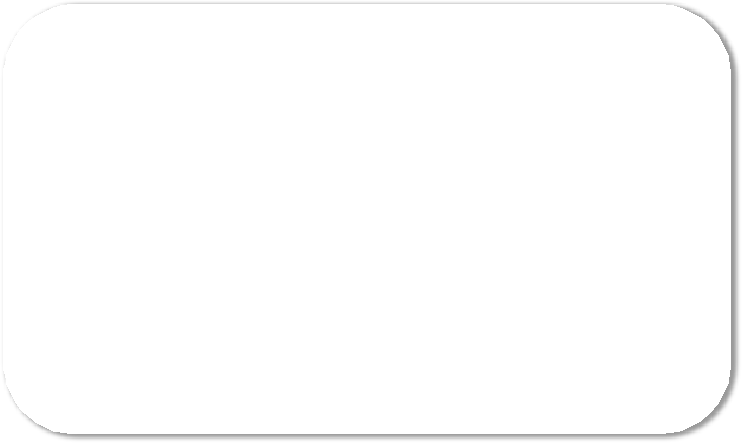 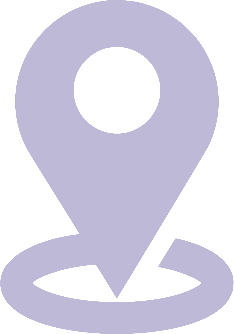 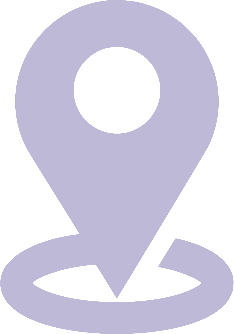 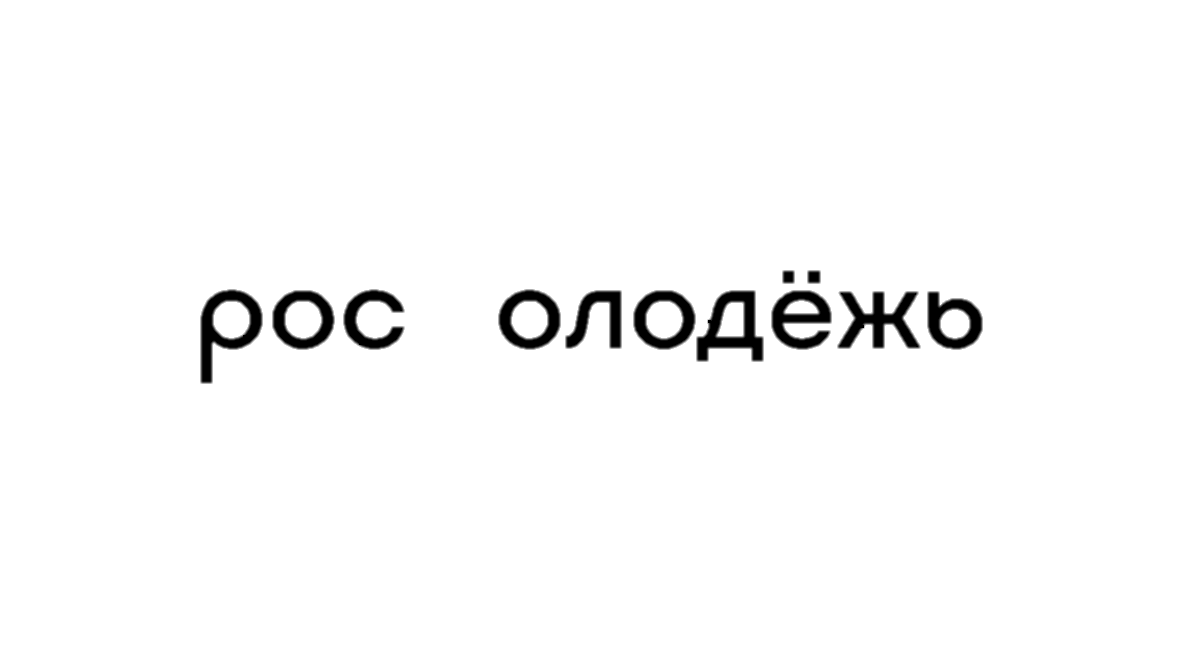 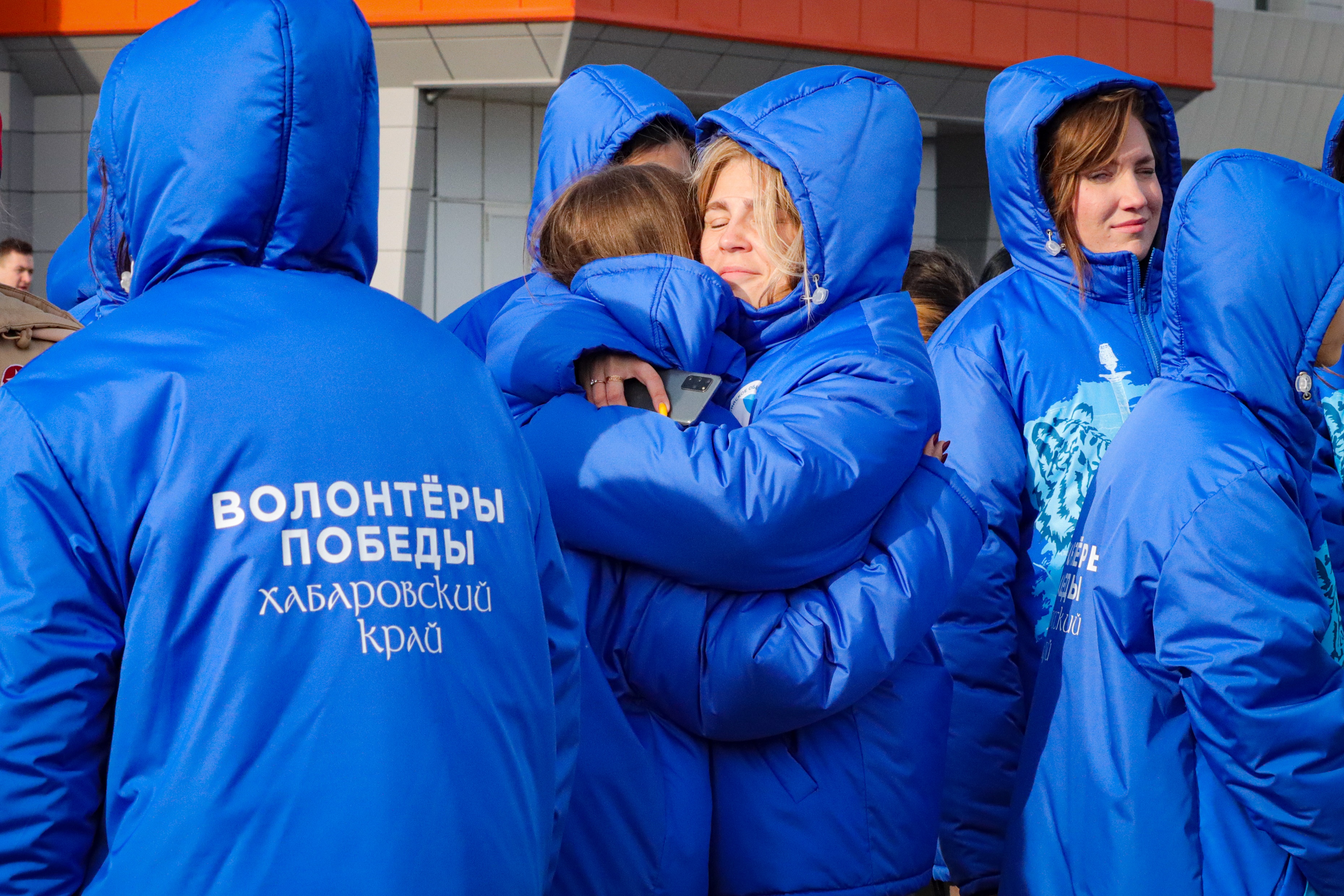 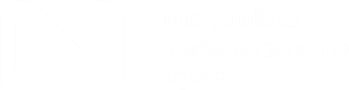 Ключевой смысл #МЫВМЕСТЕ, чтобы никто не остался один
с военнослужащими
#МЫ
ВМЕСТЕ
СМЫСЛЫ
с семьями
вне зависимости от национальности, возраста и социального положения
НАПРАВЛЕНИЯ РАБОТЫ
Адресная помощь
ДОБРО.РФ
Психологическая помощь
Юридическая помощь
Гуманитарная помощь
Добро. Взаимно
104
200
МыВместе.Опека
можно взять семью по шефство
Забота о животных
тонн гуманитарного груза собрано
муниципальных пунктов сбора помощи
помощь питомцам мобилизованных
Сбор средств для помощи нуждающимся
Гражданский патриотизм
Задачи
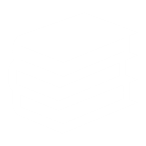 10
граней патриотизма
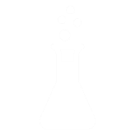 утверждение в обществе социально значимых патриотических ценностей, взглядов и убеждений
воспитание уважения к законности и правопорядку, нормам общественной и коллективной жизни
обеспечение гражданам возможностей для самореализации
семья
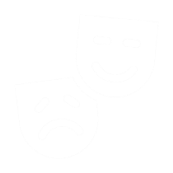 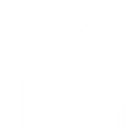 культура
сохранение исторической памяти, недопущение фальсификации истории
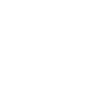 привитие гражданам чувства гордости и почитания государственных символов РФ
развитие гибкой, оперативной, но деликатной системы патриотического воспитания
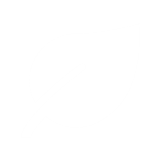 экология
история
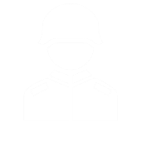 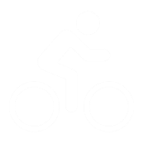 наука
спорт
укрепление семейных ценностей, обеспечение преемственности поколений
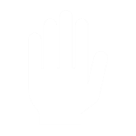 добровольчество
развитие гражданского участия, вовлечение граждан в решение социально-экономических и иных проблем
усиление патриотических настроений в информационном пространстве
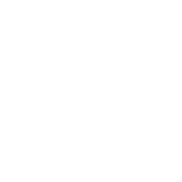 педагогика
медиа
формирование положительного отношения к труду
защита Отечества
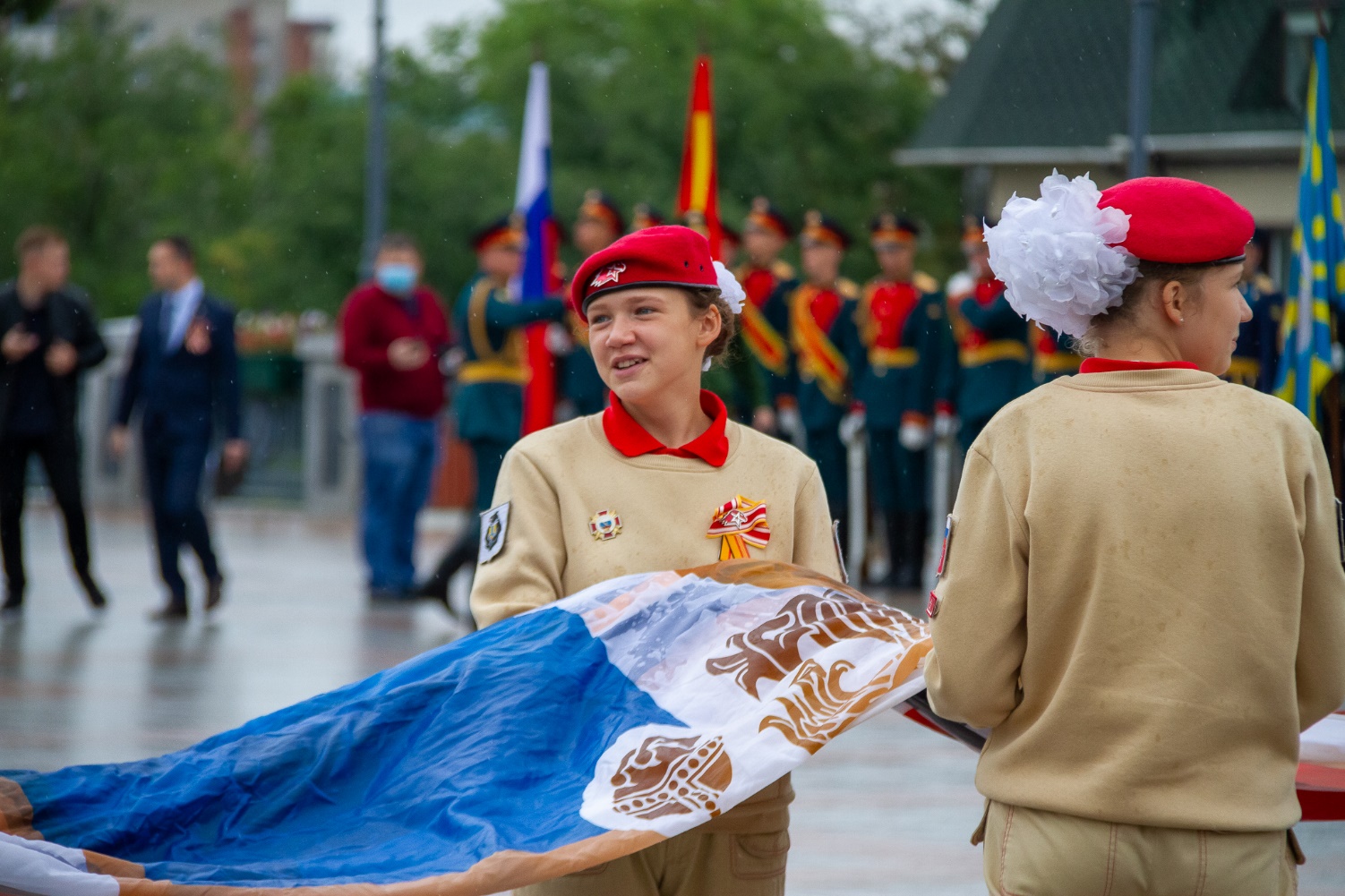 Гражданский патриотизм
4000
писем поддержки направлено в зону СВО
250
кг 
адресной помощи собрано
50
человек приняло участие в торжественных отправках мобилизованных
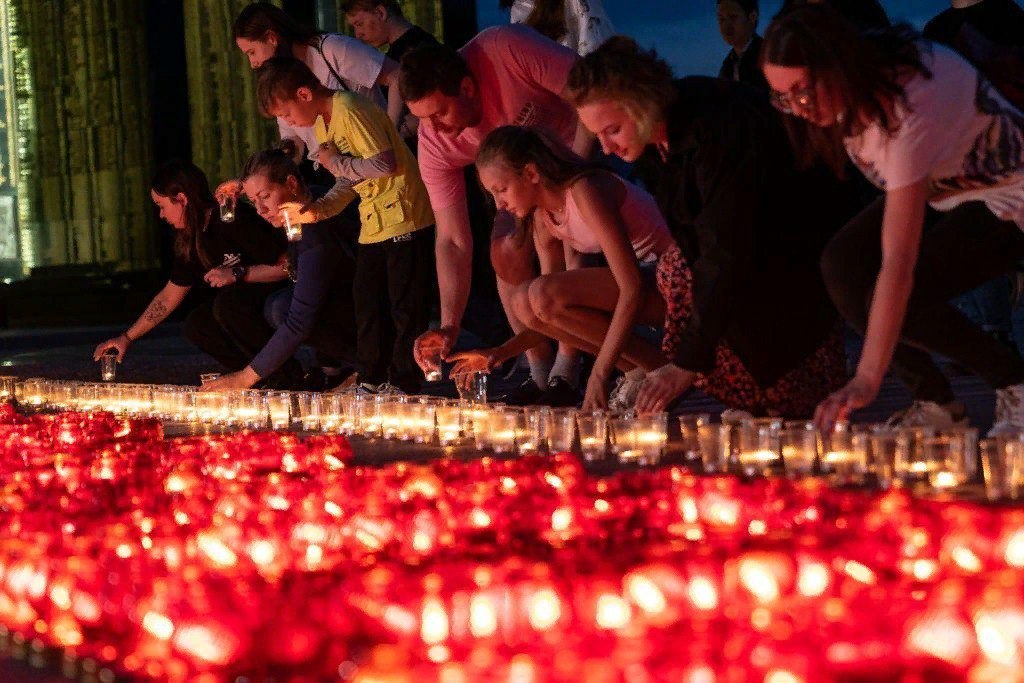 Патриотические мероприятия
Мы поддерживаем:

народное шествие «Бессмертный полк», 
всероссийские акции «Блокадный хлеб», «Свеча памяти»
традиционные патриотические проекты – «Диалоги с Героями», военно-спортивная игра «Победа», Армейские международные игры, акция «Георгиевская ленточка» и другие
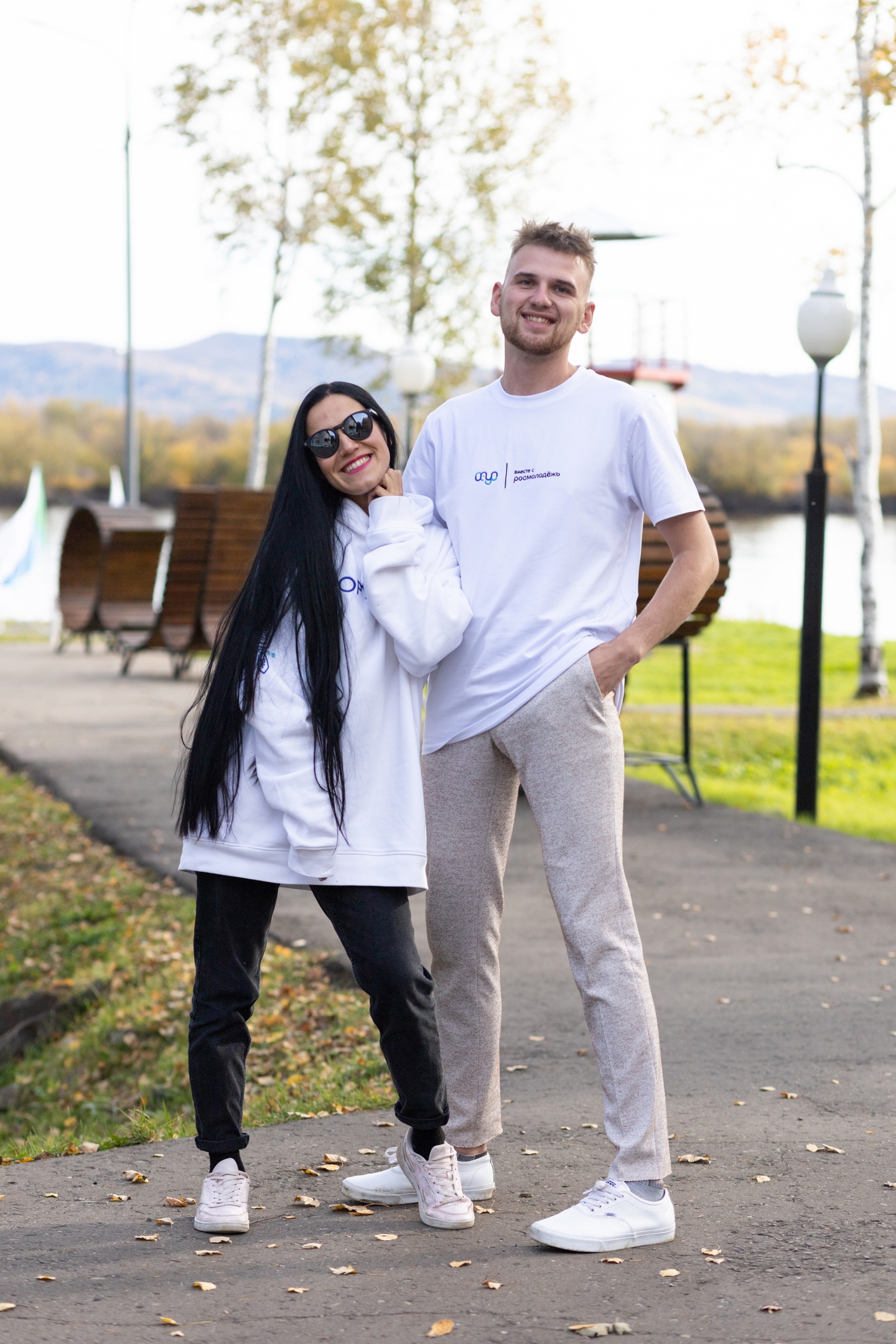 Дальневосточный молодежный образовательный форум «Амур»
Смена «Дальневосточная семья»
250
человек приняли участие
Итог: создание в 2023 году семейных клубов по разработанной франшизе
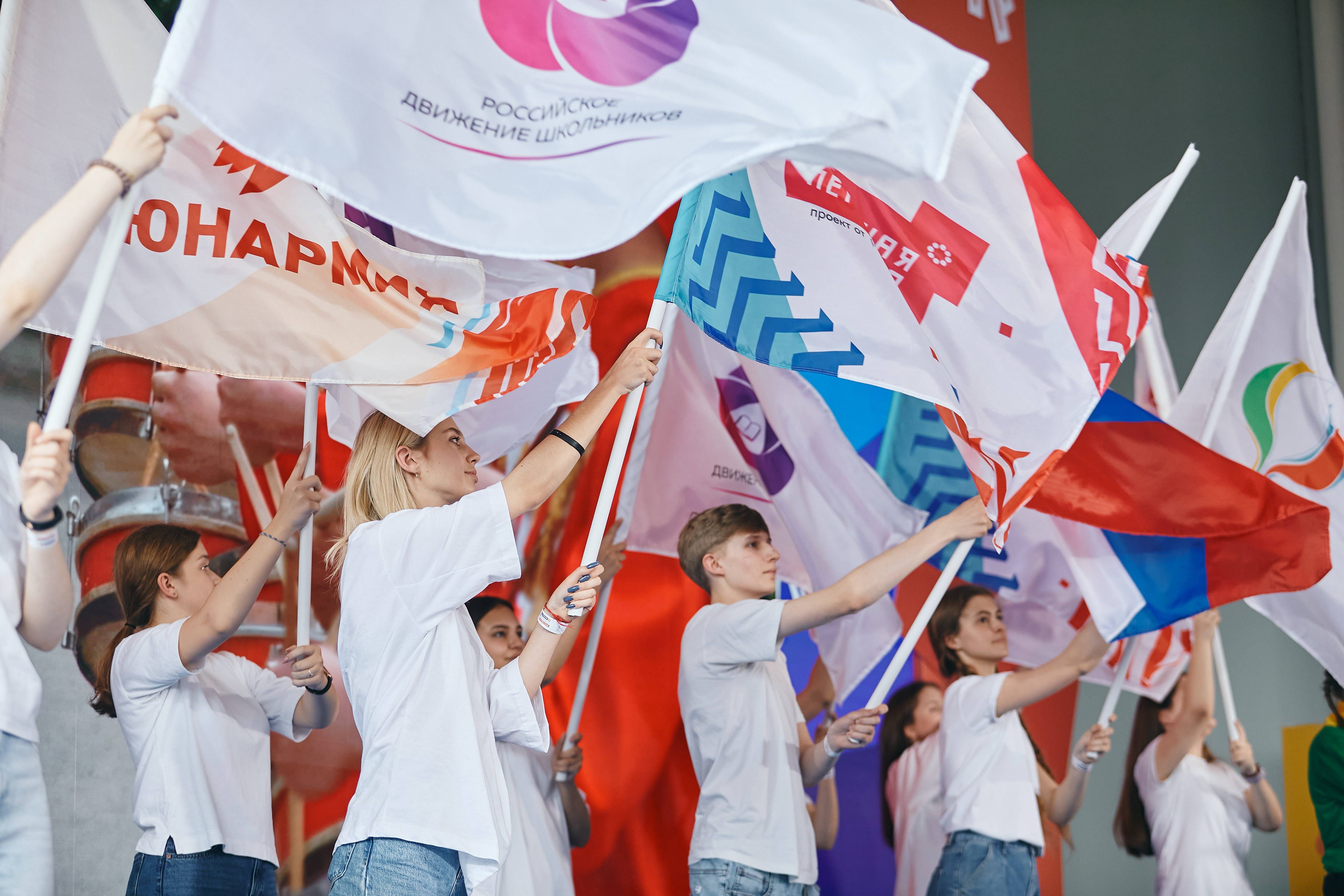 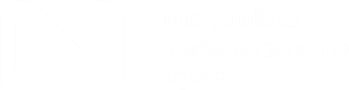 Движение Первых
Структура
Смыслы
Региональные отделения
Быть со страной
Быть вместе
Местные отделения
Быть в движении
Первичные отделения в школах
Цели
создание возможностей 
для всестороннего развития и самореализации
участие в воспитании детей, их профессиональной ориентации и организации досуга
содействие проведению государственной политики в интересах детей и молодежи
подготовка детей и молодежи к полноценной жизни в обществе
Вместе с министерством образования и науки края
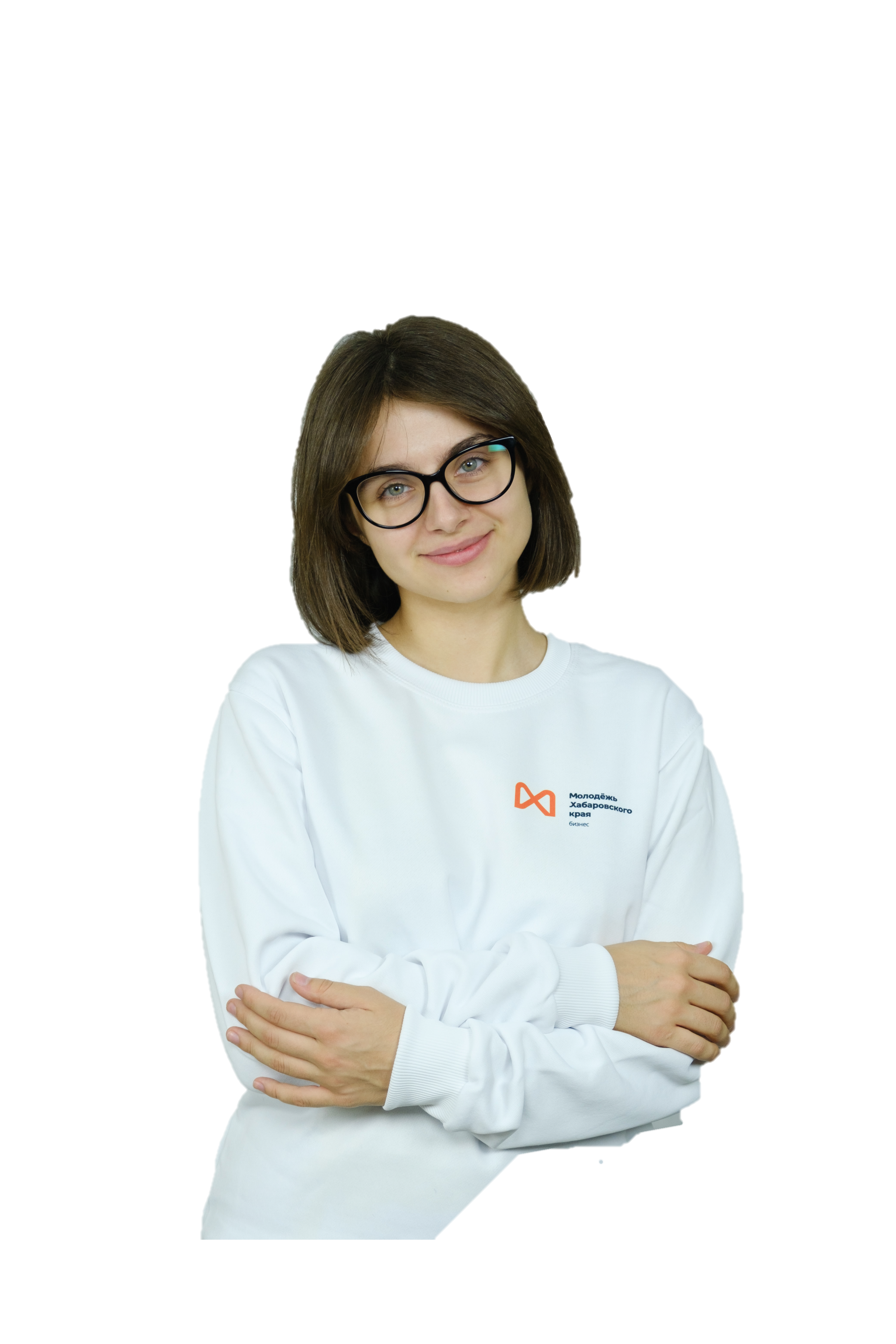 6
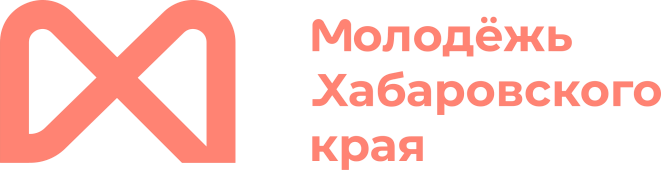 Общие задачи
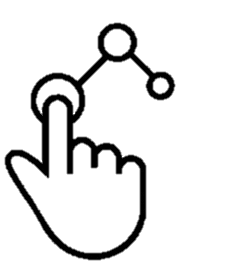 выстроить современную методику патриотического воспитания, в том числе реализуемого молодыми для молодых
решить вопросы ресурсной поддержки патриотических проектов и мероприятий
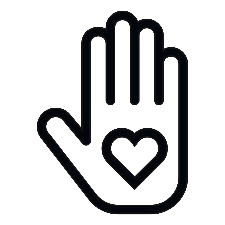 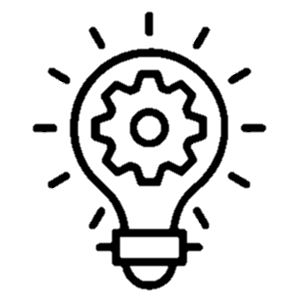 сообща сконструировать сбалансированную идеологическую платформу патриотической работы
сформировать профессиональное сообщество специалистов, определить стандарты их подготовки и воплотить эту подготовку реальность
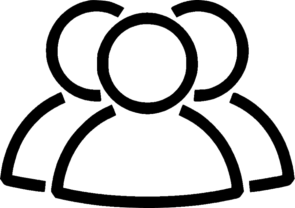 «Объединив усилия, мы сможем вырастить поколения, которые знают свою страну и чувствуют сопричастность ее судьбе»
М.В. Дегтярёв